Diurnal changes in turbulent Statistics
EFD Final Project
Terrence Hess
Daniel Alexander
Mohammad Khan
Neil Lareau
21 Apr. 2011
1
Project Objectives
Characterize the diurnal evolution of turbulent statistics for  two dissimilar 24 hour periods
First dominated by approaching trough and strong winds and frontal passage
Second period contains a more archetypal evolution with weak synoptic forcing
Document the spectral distribution of the changes in sensible heat flux
Evening transition period
47 hours of data
21 Apr. 2011
2
Outline
Synoptic overview of weather conditions
General Turbulent Statistics 
Day 1
Day 2
Spectral analysis of evening transition period
Spectral analysis of the second analysis period
Conclusion
21 Apr. 2011
3
Synoptic Setting (5 Pm April 6)
21 Apr. 2011
4
Synoptic Setting (11 PM April 6)
21 Apr. 2011
5
Synoptic Setting (5 AM April 7)
21 Apr. 2011
6
Synoptic Setting (11 AM April 7)
21 Apr. 2011
7
Wind Direction for Meteorology
Wind direction defines the direction FROM WHICH the wind originates
thetadir=atand(u./v);
thetadir(v>=0)=thetadir(v>=0)+180;
thetadir(u>=0 & v<0)=thetadir(u>=0 & v<0)+360;
21 Apr. 2011
8
Mean and Turbulent Statistics (Apr. 6-7)
21 Apr. 2011
9
Synoptic Setting (April 11)
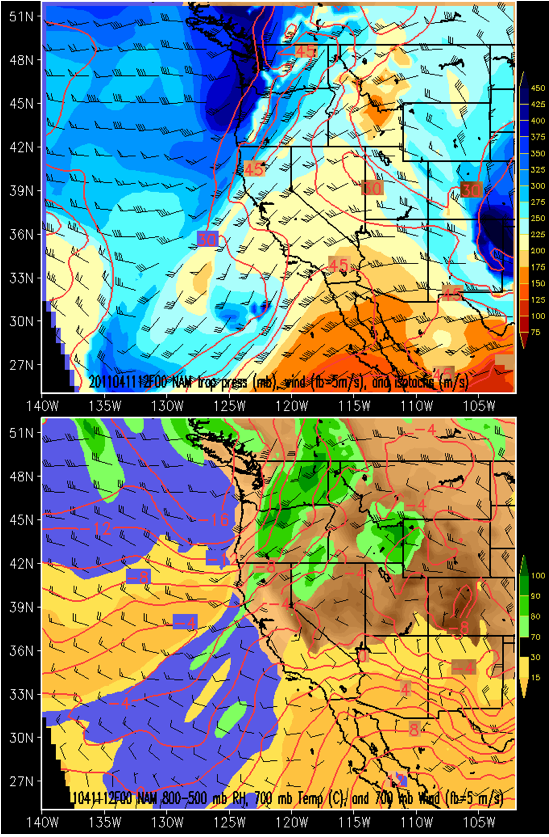 21 Apr. 2011
10
Mean and Turbulent Statistics (Apr. 10-12)
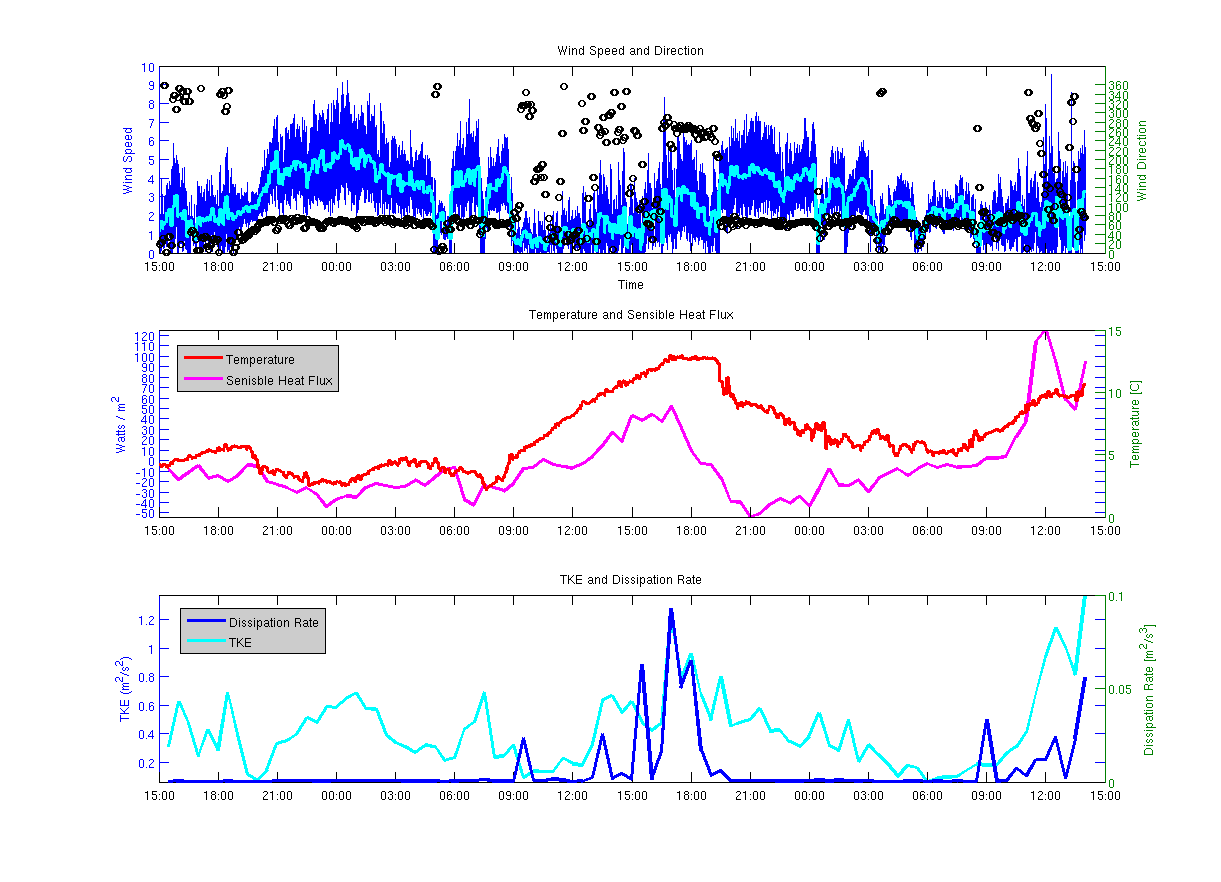 21 Apr. 2011
11
Rotation of the Wind Components (5 Min Means)
First Rotation
Second Rotation
21 Apr. 2011
12
Spectra are analyzed on the perturbations about the 30 minute means (of the 5 minute means)
21 Apr. 2011
13
TKE and its components
Inertial Sub-layer (-5/3)
21 Apr. 2011
14
Copectra of W’T’ During Evening Transition (~8PM)
Before Transition
During Transition
After Transition
21 Apr. 2011
15
Mean and Turbulent Statistics (Apr. 10-12)
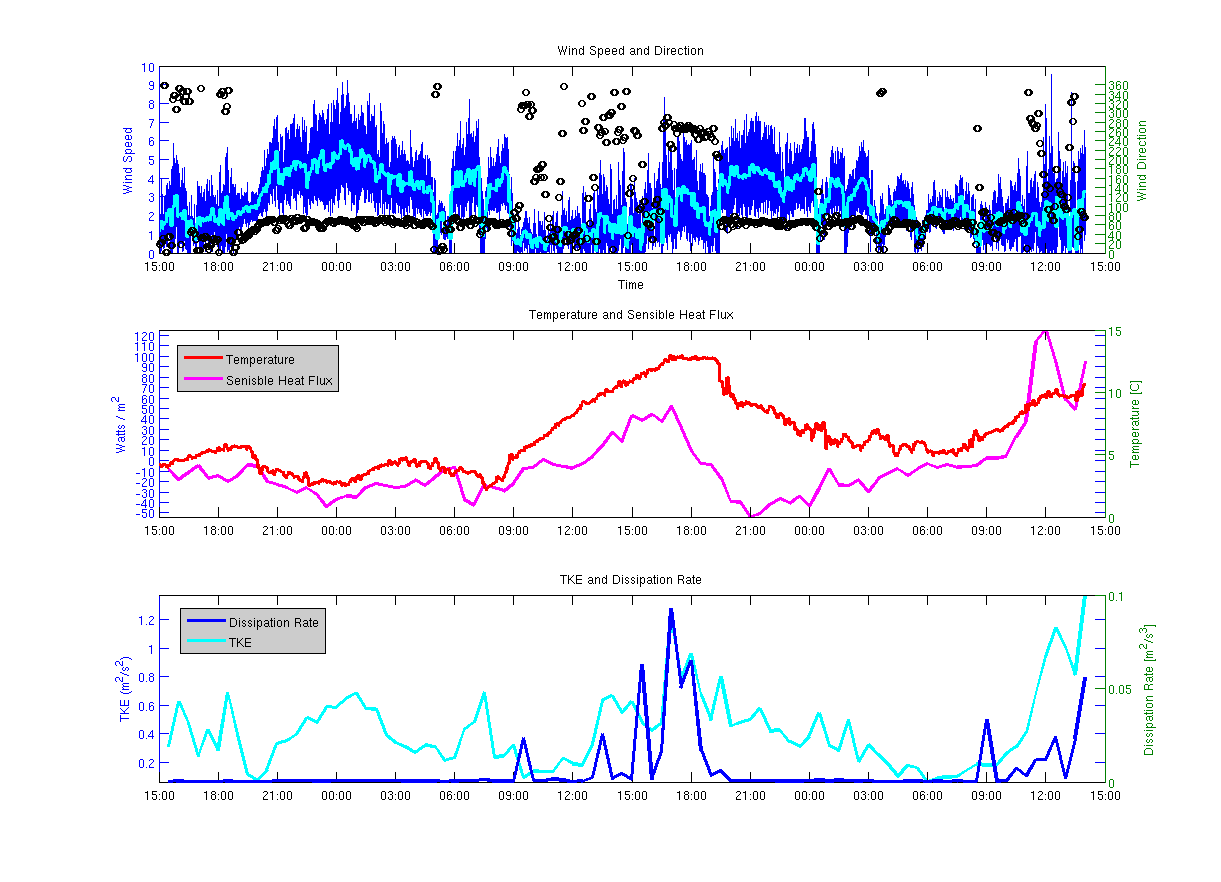 21 Apr. 2011
16
W’T’ Spectral Hovmoller Diagram
Time Increasing
Morning
Evening
21 Apr. 2011
17
Conclusions
Turbulent statistics show different characteristics during the two analysis periods
The first case is dominated by synoptic scale strong winds and attendant shear driven turbulence.
The second case shows stronger local and diurnal characteristics
Upslope vs. Downslope Flows
More detailed analysis of the spectral evolution of heat flux during the transition periods would be of interest
21 Apr. 2011
18